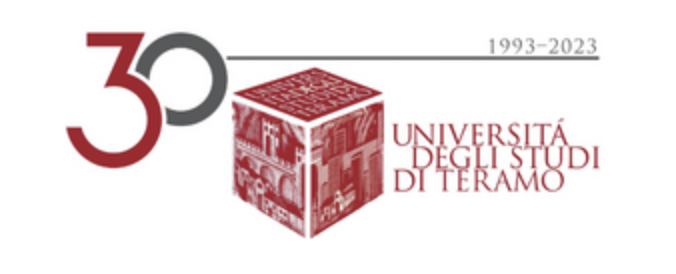 Politiche dell’Unione europea e tutela dell’ambienteProf. Dr. Alessandro Nato
Settimana 9
Le politiche dell’ambiente dell’UE
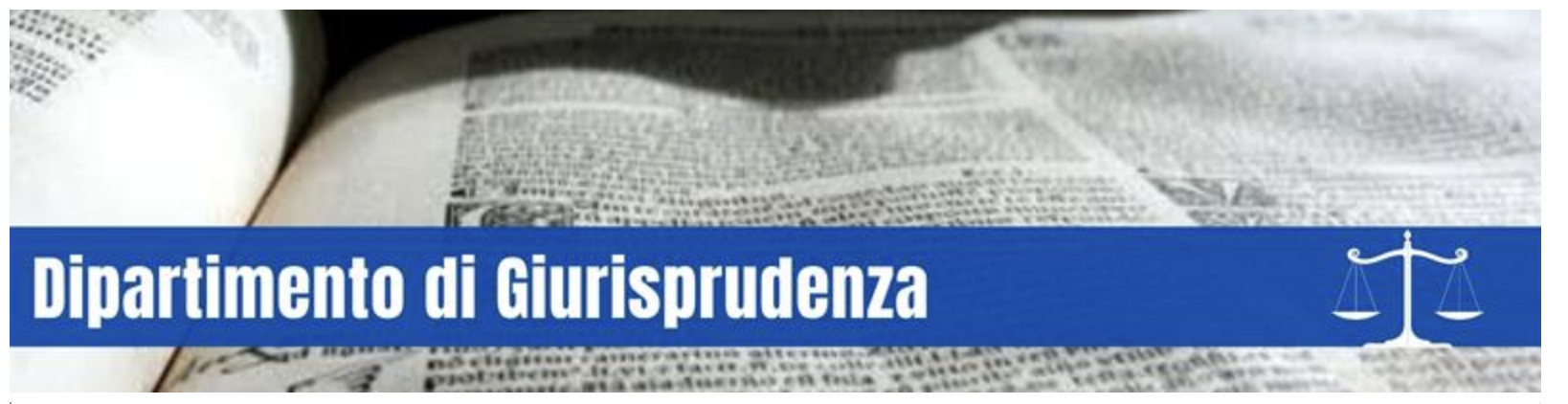 Indice
Lezione 1
Il diritto e la politica dell'ambiente UE e la protezione della biodiversità e del territorio: a.i. caratteristiche generali; b.i. la tutela della biodiversità attraverso la PAC; c.i. la tutela della biodiversità marina; c.ii. La politica della pesca comune. 
Lezione 2
Il diritto e la politica dell'ambiente UE e il ciclo dei rifiuti: a.i. Strumenti della politica di trattamento dei rifiuti nell'UE; b.i. Il riciclo; b.ii. Il riuso; b.iii. lo smaltimento; c.i. gestione dei rifiuti; c.ii. messa in discarica; c.iii. Incenerimento; c.iv. Spedizione dei rifiuti. 
Lezione 3
La tutela della qualità dell'aria nel diritto e nelle politiche dell'ambiente UE : a.i. mobilità sostenibile; a.ii. reti transeuropee di trasporto; a.iii. mobilità ed emissioni; b.i. Industria ed emissioni; b.ii. produzione di energia ed emissioni; c.i. le norme di diritto UE a favore delle rinnovabili.
Lezione 1
Settimana 9
Politica agricola comune (PAC)
Obiettivi:
Varata nel 1962, la politica agricola comune (PAC) rappresenta una stretta intesa tra agricoltura e società, tra l'Europa e i suoi agricoltori. Persegue i seguenti obiettivi:
Sostenere gli agricoltori e migliorare la produttività agricola, garantendo un approvvigionamento stabile di alimenti a prezzi accessibili
Tutelare gli agricoltori dell'Unione europea affinché possano avere un tenore di vita ragionevole
Aiutare ad affrontare i cambiamenti climatici e la gestione sostenibile delle risorse naturali
Preservare le zone e i paesaggi rurali in tutta l’UE
Mantenere in vita l'economia rurale promuovendo l'occupazione nel settore agricolo, nelle industrie agroalimentari e nei settori associati.
La PAC è una politica comune a tutti i paesi dell'Unione europea, gestita e finanziata a livello europeo con risorse del bilancio dell'UE.
Politica agricola comune (PAC)
Diritto primario:
Norme immutate dal Trattato di Roma
Tuttavia i contenuti della PAC hanno subito una profonda evoluzione dagli anni ’60 ad oggi
Modulazione delle finalità (art. 39 TFUE)
Le finalità sono intese nel senso di non dover essere perseguite cumulativamente da ogni singolo atto della PAC
Un atto PAC estraneo alle finalità indicate è invalido (perché in contrasto con il TFUE)
Politica agricola comune (PAC)
Evoluzione della Politica agricola comune:
Anni ’60: istituzione delle prime OCM (v. infra), con il risultato della creazione di un insieme di regole uniformi per certe filiere agricole + forte politica dei prezzi
Anni ’70: politica della strutture (introduzione dell’imprenditore agricolo a titolo principale → professionalizzazione della figura)
Anni ’80: dimensione ambientale + sviluppo rurale (=turismo nelle campagne)
Anni ’90: multifunzionalità (Agenda 2000 della Commissione)
Nuovo secolo: globalizzazione degli scambi → preservare l’ambiente naturale, codici europei dell’agricoltura (regolazione)
Trattato di Lisbona: Termine del monopolio del Consiglio come organo decisionale, accrescimento del ruolo del Parlamento europeo (procedura legislativa ordinaria)
Al Consiglio è riservata funzione di governo in senso stretto del settore (=non legislativo)
Strumenti Politica agricola comune (PAC)
La PAC interviene in vari modi:
fornendo sostegno al reddito attraverso pagamenti diretti che garantisce la stabilità dei redditi e ricompensa gli agricoltori per un'agricoltura rispettosa dell'ambiente e la fornitura di servizi pubblici normalmente non pagati dai mercati, come la cura dello spazio rurale
adottando misure di mercato per far fronte a congiunture difficili, come un improvviso calo della domanda per timori sanitari o una contrazione dei prezzi a seguito di una temporanea eccedenza di prodotti sul mercato
mettendo in atto misure di sviluppo rurale con programmi nazionali e regionali per rispondere alle esigenze e alle sfide specifiche delle zone rurali
Strumenti Politica agricola comune (PAC)
Finanziamenti:

FEOGA (dal 1962)

FEAGA + FEASR (dal 2005)

Risorse proprie dell’Unione, cioè bilancio generale dell’Unione
Strumenti della Politica agricola comune (PAC)
Organizzazioni comuni di mercato (OCM):
Definizione:
Insieme di misure con le quali si gestisce il mercato (produzione + scambi) di un determinato prodotto agricolo.
Utilità per gli agricoltori:
Garantisce uno sbocco per la loro produzione → stabilità  dei redditi 
Utilità per i consumatori:
Garantisce  la sicurezza dell'approvvigionamento in prodotti alimentari a prezzi ragionevoli
Strumenti della Politica agricola comune (PAC)
OCM Componenti:
Prezzi (unici per tutti i mercati europei)
Aiuti
Controllo della produzione
Regole per gli scambi con Paesi terzi
(organizzazioni dei produttori)
Art. 40
Può riguardare singoli prodotti
Può avere varie forme
Obiettivi art. 39
Divieto di discriminazione tra produttori o consumatori dell’Unione
Possibilità Fondi agricoli di orientamento/di garanzia
Art. 43
Procedura legislativa ordinaria
Ruolo consultivo del Comitato economico e sociale (art. 300, par. 2 TFUE)
Strumenti della Politica agricola comune (PAC)
Possibili forme OCM:
Semplice complesso di regole comuni
Coordinamento delle organizzazioni nazionali
Sostituzione delle org. Nazionali con organizzazione unica
Fino al 2007:
	21 OCM
	Organizzazione unica 
	Regolamento 1308/2013
	Presupposto: eccesso di offerta di un prodotto → eccessivo abbassamento dei prezzi
Linee direttrici:
Intervento pubblico diretto: un ente pubblico preposto (su input UE) acquista e provvede allo stoccaggio (con fondi propri)
Aiuto all’ammasso privato: Contributo finanziario a  enti privati che immagazzinano il prodotto per il tempo della crisi. Commissione può decidere sostegno, sulla base di soglie di prezzo minime prefissate (basse perché la ratio è fornire «rete di sicurezza»)
Strumenti della Politica agricola comune (PAC)
Regimi di contenimento della produzione
Regimi di aiuto
Regime degli scambi con Paesi terzi (misure di controllo delle importazioni + restituzioni all’esportazione)
Regime del pagamento unico
Sostegno al reddito dei produttori basato sul numero di ettari ammissibili…..cfr. riforma cd. Mac Sharry: meccanismo degli aiuti «diretti» istituiti nel 1992)
La nuova PAC
Per consolidare il ruolo dell'agricoltura europea nel futuro, la PAC si è evoluta nel corso degli anni per adattarsi alle mutevoli circostanze economiche e alle esigenze e necessità dei cittadini.
Nel giugno 2018 la Commissione europea ha presentato proposte legislative per la nuova PAC. Le proposte delineavano una politica più semplice ed efficiente che integrasse le ambizioni di sostenibilità del Green Deal europeo.
Dopo lunghi negoziati tra il Parlamento europeo, il Consiglio dell'UE e la Commissione europea, è stato raggiunto un accordo sulla riforma della PAC e la nuova PAC è stata formalmente adottata il 2 dicembre 2021. L'attuazione della nuova PAC è prevista a partire dal 1º gennaio 2023.
La politica comune della pesca
La politica comune della pesca (PCP) è stata formulata per la prima volta nel trattato di Roma. 
Collegata inizialmente alla politica agricola comune, col passare del tempo è gradualmente diventata più indipendente. 
L'obiettivo principale della PCP, in seguito alla revisione del 2002, è garantire una pesca sostenibile, nonché redditi e occupazione stabili per i pescatori. 
Il trattato di Lisbona ha introdotto numerose modifiche alla politica della pesca. 
Nel 2013 il Consiglio e il Parlamento hanno raggiunto un accordo su una nuova PCP, volta a garantire la sostenibilità a lungo termine delle attività di pesca e di acquacultura sotto il profilo ambientale, economico e sociale.
La politica comune della pesca
Base giuridica:
Articoli dal 38 al 43 del trattato sul funzionamento dell'Unione europea (TFUE).
	«L’UE definisce e attua una politica comune dell’agricoltura e della pesca»
	Definire apparato normativo che tenga conto delle specifiche caratteristiche 	della pesca
Il TFUE ha introdotto alcune novità quanto al coinvolgimento del Parlamento nell'elaborazione della legislazione in materia di PCP.
La modifica più importante è che la legislazione necessaria al perseguimento degli obiettivi della PCP è adottata ora seguendo la procedura legislativa ordinaria (conosciuta in passato come procedura di codecisione), il che rende il Parlamento co-legislatore.
Ciononostante, tale legislazione può solo essere adottata dal Consiglio su proposta della Commissione.
Per quanto concerne la ratifica degli accordi internazionali sulla pesca, il trattato di Lisbona stabilisce che essi devono essere ratificati dal Consiglio dopo aver ottenuto il consenso del Parlamento.
La politica comune della pesca
TFUE: 
Carattere esauribile dei prodotti della pesca (agricoltura: coltivati/allevati – pesca: raccolti)
sostegno all’acquacoltura (similitudine stringente con 	prodotti agricoli, ma settore tutto da sviluppare!)
conservazione degli stock a fronte di pratiche di 	overfishing 	(tutela ambientale, ma specifica!)
La politica comune della pesca
Obiettivi:
Le risorse ittiche sono un bene naturale, rinnovabile e mobile e fanno parte del patrimonio comune. 
La pesca è disciplinata da una politica comune, con norme comuni approvate a livello dell'UE e applicate in tutti gli Stati membri. 
Le finalità originarie della PCP consistevano nel preservare gli stock ittici, tutelare l'ambiente marino, garantire la solidità economica della flotta dell'UE e fornire prodotti alimentari di qualità ai consumatori.
La riforma del 2002 ha aggiunto a tali obiettivi lo sfruttamento sostenibile delle risorse acquatiche vive, che tenga conto in modo equilibrato degli aspetti ambientali, economici e sociali, specificando che la sostenibilità deve basarsi su pareri scientifici attendibili e sul principio di precauzione.
Sviluppi storici
TCEE, 1957:
Pesca non menzionata (art. 3 d): «politica comune nel settore dell’agricoltura»
Art. 38 – definizione dei prodotti agricoli: «prodotti della pesca e quelli di prima trasformazione in 	diretta connessione  con tali prodotti»
Allegato II – elenco dei prodotti per i quali è disposta la politica agricola comune: «pesci, crostacei, molluschi e loro derivati»
RAGIONI DEL QUADRO UNITARIO:
	Esigenze alimentari
	Variabilità cui sono sottoposte le risorse → condizioni di vita 	degli 	operatori, sostegno al reddito
	prevalenti le considerazioni di carattere merceologico/commerciale
Sviluppi storici
Avvio: anni ‘70
Strutture della pesca  (reg. 2141/70)
Promuovere espansione economica e sviluppo sociale del settore
Accesso ai fondi comunitari di finanziamento
Accesso agli aiuti di Stato
Cooperazione Stati/Commissione
Avvio di una politica comune di gestione delle risorse(*)
Organizzazione comune dei mercati dei prodotti della pesca (reg. 2142/70)
La politica comune di gestione delle risorse nel regolamento «strutture della pesca»
	1) Parità di condizioni di accesso e di sfruttamento dei fondali, situati nelle acque marine soggette alla loro 	sovranità o giurisdizione, a tutte le navi battenti bandiera di uno Stato membro e immatricolate nel 	territorio 	della Comunità
	2) Potere al Consiglio di adottare misure necessarie alla conservazione delle risorse ittiche, 	se esposte 	a rischio di sfruttamento eccessivo (idem, con scadenza 6 anni, in Atto di 	adesione DK-UK-Ir 1972)
	→ non usato – discipline statali comunicate alla Commissione
Sviluppi storici
Risoluzione dell’Aja del Consiglio – 1976:
A nome della CEE, è istituita Zona di pesca esclusiva nel 	Mare del  Nord (fino a 200 m.m.)
La CEE ha competenza ad adottare misure di conservazione (negoziati lunghi e difficili su distribuzione di quote tra SM)
Se ritardo nell’adozione della disciplina comunitaria, gli Stati NON adottano misure UNILATERALI di conservazione
Adozione degli Stati SOLO con coinvolgimento (approvazione) della Commissione + carattere NON discriminatorio
Sviluppi storici
Corte di giustizia e politica comune della pesca:
Incompatibili con diritto CEE disposizioni nazionali discriminatorie (anche indirettamente) sulla base della nazionalità, nei confronti di battelli da pesca
In mancanza di normativa CEE, gli Stati NON hanno il potere di vietare l’accesso alle acque nazionali senza perseguire scopo di conservazione delle risorse della pesca
In mancanza di normativa CEE, DOVERE degli Stati di adottare opportuni provvedimenti di conservazione nell’interesse collettivo della Comunità!
Nell’osservanza degli obblighi procedurali
Sviluppi storici
Primo Regolamento di conservazione e gestione delle risorse della pesca (n. 170 del 1983)
Potere del Consiglio di adottare norme comuni di conservazione e sfruttamento risorse biologiche del mare
Parità di accesso alle acque comunitarie degli Stati membri 
DEROGA (reitera Atto di adesione DK-UK-Ir): SM possono riservare l’esercizio della pesca nelle acque soggette a propria giurisdizione alle sole navi da pesca la cui attività fosse tradizionalmente esercitata in tali acque (pesca costiera)
Trattato di Maastricht:
Emerge la pesca («politica comune nei settori dell’agricoltura e della pesca»)
Titolo «Agricoltura»
Riforma del 2013
Nel 2009 la Commissione avviò una consultazione pubblica sulla riforma della PCP, con l'obiettivo di integrare i nuovi principi volti a disciplinare la pesca dell'UE nel XXI secolo. 
Dopo una lunga discussione in seno al Consiglio e, per la prima volta, al Parlamento, il 1 maggio 2013 è stato raggiunto un accordo su un nuovo regime di pesca basato su tre pilastri principali:
la nuova PCP (regolamento (UE) n. 1380/2013);
l'organizzazione comune dei mercati nel settore dei prodotti della pesca e dell'acquacoltura (regolamento (UE) n. 1379/2013);
il nuovo Fondo europeo per gli affari marittimi e la pesca (regolamento (UE) n. 508/2014).
Le innovazioni del regolamento (UE) n. 1380/2013
Conservazione delle risorse biologiche del mare
Sfruttamento a livelli di rendimento massimo sostenibile
Sostenibilità valutata in relazione all’ambiente marino nel suo complesso + all’ecosistema circostante
Vantaggi a livello economico, sociale e occupazionale
Approvvigionamento alimentare
Unitarietà della politica comune della pesca
Restrizioni delle 12 miglia
Regime introdotto con il regolamento del 1983 e sempre prorogato
Fino al 31.12.2022, Stati autorizzati a limitare accesso a proprie acque a «pescherecci che vi pescano tradizionalmente e che provengono da porti situati sulla costa adiacente»
Pesca artigianale
Spazio marino particolarmente vulnerabile
Allegato precisa, per ciascuno Stato membro, zone geografiche e specie interessate
Le innovazioni del regolamento (UE) n. 1380/2013
Obbligo di sbarco:
Per tutte le catture di specie soggette a limiti 
 gruppo di specie
Calendario
Contrastare la pratica dei rigetti in mare 
Escluse le specie (pesca vietata) che dimostrino alto tasso di sopravvivenza se rigettate
Misure tecniche
Caratteristiche e limiti di utilizzo degli attrezzi da pesca
Dispositivi supplementari per ridurre le catture accidentali + impatti negativi su ambiente marino + in zone specificate
Le innovazioni del regolamento (UE) n. 1380/2013
Misure di gestione
Piani pluriennali su singole specie o pesca specifica
Misure di conservazione:
Zone protette biologicamente sensibili (es. concentrazioni pesci taglia inferiore – deposito uova)
Prassi Piani pluriennali:
Stock merluzzo bianco, aringa e spratto nel Mar Baltico (2016)
Stock demersali nel Mare del Nord (2018)
Stock demersali nel Mediterraneo occidentale (2019)
Specie delle acque occidentali o adiacenti (2019)
Piccoli pesci pelagici in Adriatico (proposto)
RICOSTITUZIONE
* Anguilla europea (2007)
* Tonno pinna blu (2016)
Pesca e Relazioni esterne UE
Diritto internazionale del mare
Convenzione ONU di Montego Bay (1982)
Mare territoriale
Zona economica esclusiva
Alto mare
Competenza esterna UE in materia di Pesca
CGUE 1976 «il potere di emanare provvedimenti per la preservazione delle risorse biologiche si estende alla gestione della pesca in alto mare (accordi e convenzioni internazionali)
adesione a organizzazioni internazionali per la pesca & attuazione obblighi
Accordi con Stati terzi per accesso a risorse pesca presenti in acque sotto la loro giurisdizione
Lezione 2
Settimana 9
Legislazione in materia di rifiuti: principi e strumenti
Concetto di rifiuto:
Direttiva 2008/98/CE (recentemente modificata dalla direttiva (UE) 2018/851)
Art. 3, par. 1, «rifiuto» qualsiasi sostanza od oggetto di cui il detentore si disfi o abbia l’intenzione o l’obbligo di disfarsi;
Tale nozione è centrata sul concetto di disfarsi, inteso come azione effettiva, intenzione o obbligo.
Distinzione tra rifiuto e sottoprodotto
Titolo della presentazione
30
09/08/24
Legislazione in materia di rifiuti: principi e strumenti
Concetto di rifiuto:
Gerarchia dei rifiuti:
Riferimento normativo: 
Art. 4 direttiva 2008/98/UE, come recentemente modificata dalla direttiva (UE) 2018/851:
«La seguente gerarchia dei rifiuti si applica quale ordine di priorità della normativa e della politica in materia di prevenzione e gestione dei rifiuti:
prevenzione;
preparazione per il riutilizzo;
riciclaggio;
recupero di altro tipo, per esempio il recupero di energia; e
smaltimento.
Titolo della presentazione
31
09/08/24
Legislazione in materia di rifiuti: principi e strumenti
Concetto di rifiuto:
Gerarchia dei rifiuti:

indica le scelte migliori dal punto di vista ambientale, per
affrontare la gestione dei rifiuti: prevenzione al primo posto, seguita da
preparazione per il riutilizzo, riuso, riciclaggio, recupero (incluso il recupero energetico) 
e da ultimo conferimento in discarica e incenerimento senza recupero energetico.
Titolo della presentazione
32
09/08/24
2. Legislazione in materia di rifiuti: principi e strumenti
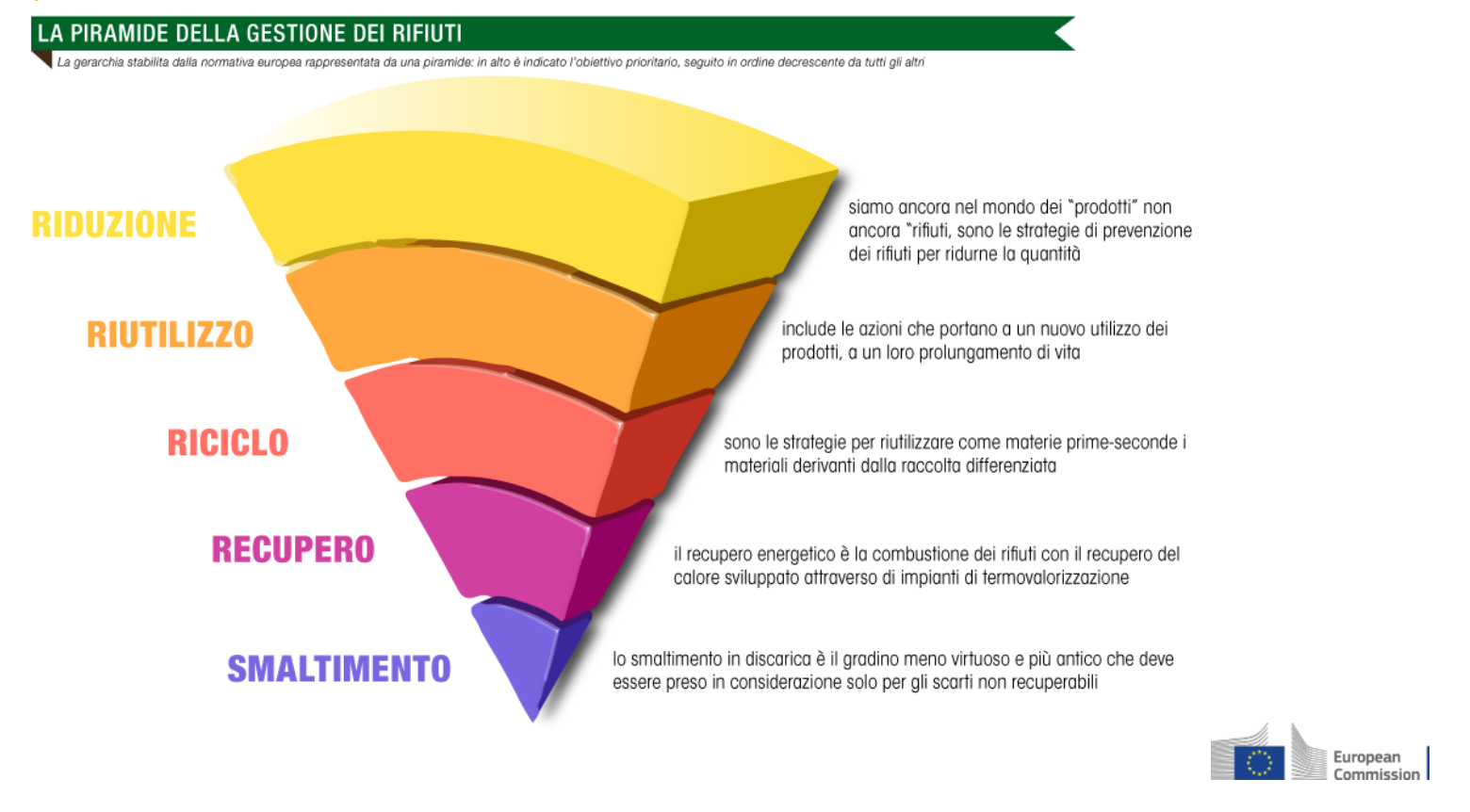 Titolo della presentazione
33
09/08/24
Legislazione in materia di rifiuti: principi e strumenti
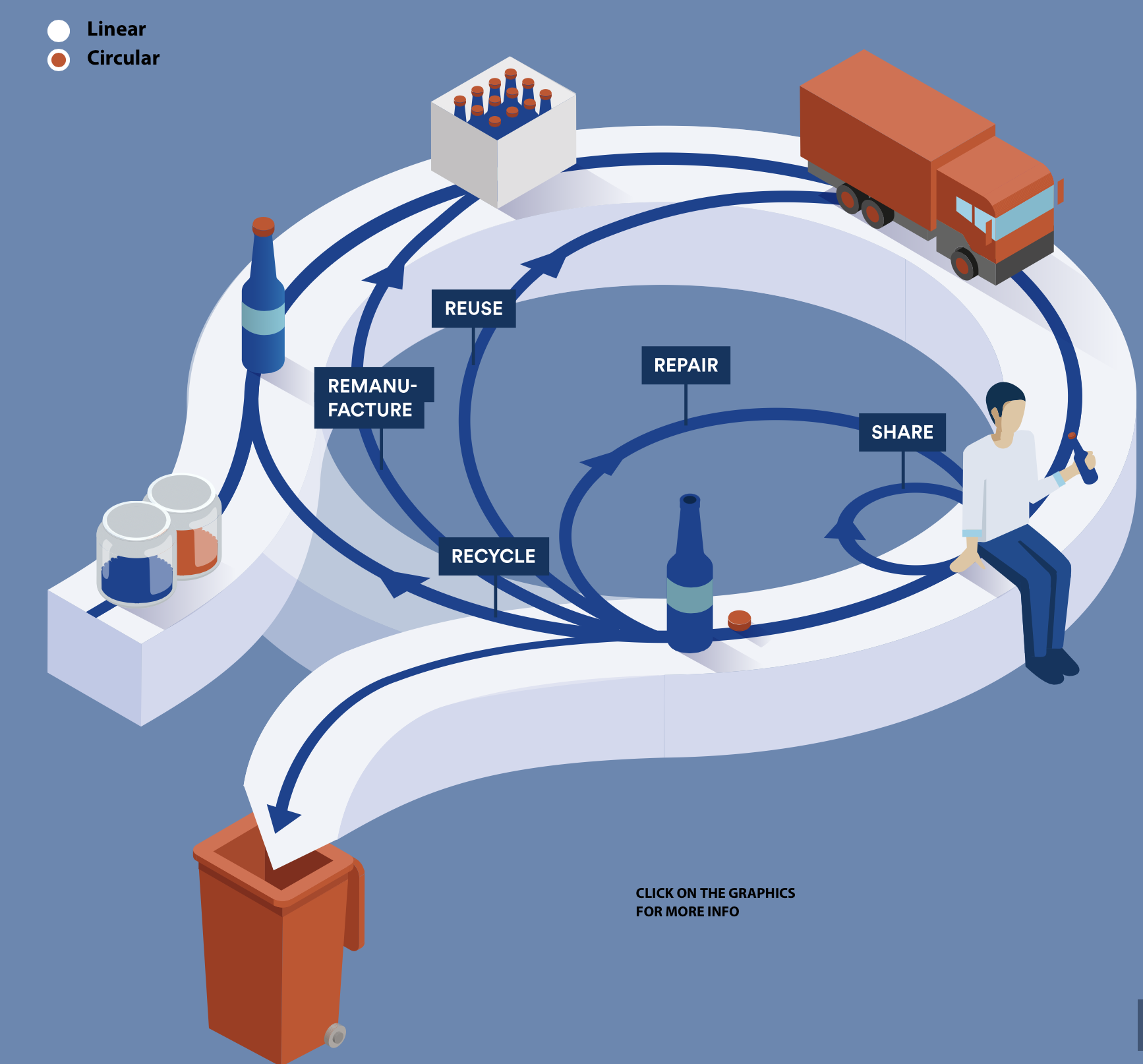 Titolo della presentazione
34
09/08/24
Legislazione in materia di rifiuti: principi e strumenti
Sottoprodotto:
Art. 5:
una sostanza o un oggetto che risulta da un processo di produzione il cui scopo primario non era la produzione di tale sostanza o oggetto. 
Condizioni da soddisfare:
è certo che la sostanza o l’oggetto sarà ulteriormente utilizzata/o;
la sostanza o l’oggetto può essere utilizzata/o direttamente senza alcun ulteriore trattamento diverso dalla normale pratica industriale;
la sostanza o l’oggetto è prodotta/o come parte integrante di un processo di produzione e
l’ulteriore utilizzo è legale, ossia la sostanza o l’oggetto soddisfa, per l’utilizzo specifico, tutti i requisiti pertinenti riguardanti i prodotti e la protezione della salute e dell’ambiente e non porterà a impatti complessivi negativi sull’ambiente o la salute umana.
Titolo della presentazione
35
09/08/24
Legislazione in materia di rifiuti: principi e strumenti
Cessazione della qualifica di rifiuto 
Art. 6:
In altre parole, i rifiuti sottoposti a un’operazione di riciclaggio o di recupero cessano di essere considerati tali se soddisfano le seguenti condizioni:
• a) la sostanza o l’oggetto è destinata/o a essere utilizzata/o per scopi specifici;
• b) esiste un mercato o una domanda per tale sostanza od oggetto;
• c) la sostanza o l’oggetto soddisfa i requisiti tecnici per gli scopi specifici e rispetta la normativa e gli standard esistenti applicabili ai prodotti;
• d) l’utilizzo della sostanza o dell’oggetto non porterà a impatti complessivi negativi sull’ambiente o sulla salute umana.
Titolo della presentazione
36
09/08/24
Legislazione in materia di rifiuti: principi e strumenti
Cessazione della qualifica di rifiuto 
Art. 6:
Criteri volti a definire quando un rifiuto cessa di essere tale dovrebbero essere considerati, tra gli altri, almeno per:
gli aggregati, 
i rifiuti di carta e di vetro, 
i metalli, 
i pneumatici 
e i rifiuti tessili.
Titolo della presentazione
37
09/08/24
Legislazione in materia di rifiuti: principi e strumenti
Cessazione della qualifica di rifiuto:
Art. 6:
Anche in tema di «end-of-waste» è di fondamentale importanza la giurisprudenza della Corte di giustizia:
sentenza del 7 marzo 2013, causa C- 358/11,Lapin elinkeino, 
sentenza del 14 ottobre 2020, causa C-629/19, Sappi.
Titolo della presentazione
38
09/08/24
Legislazione in materia di rifiuti: principi e strumenti
Elenco dei rifiuti
Art. 7, par. 1: Rifiuti pericolosi 
Occorre tenere conto dell’origine e della composizione dei rifiuti e, ove necessario, dei valori limite di concentrazione delle sostanze pericolose. 
Allegato III, criteri di classificazione:
Esplosivo, Comburente, Infiammabile
Irritante — Irritazione cutanea e lesioni oculari
Tossicità specifica per organi bersaglio (STOT)/Tossicità in caso di aspirazione
Tossicità acuta
Cancerogeno
Corrosivo, Infettivo, Liberazione di gas a tossicità acuta, Sensibilizzante, ecotossico
Titolo della presentazione
39
09/08/24
Legislazione in materia di rifiuti: principi e strumenti
Elenco dei rifiuti
Art. 7, par. 4: Declassificazione dei rifiuti:
Uno Stato membro può considerare come non pericoloso uno specifico rifiuto che nell’elenco è indicato come pericoloso se dispone di prove che dimostrano che esso non possiede nessuna delle caratteristiche elencate nell’allegato III
La declassificazione da rifiuto pericoloso a rifiuto non pericoloso non può essere ottenuta attraverso una diluizione o una miscelazione del rifiuto che comporti una riduzione delle concentrazioni iniziali di sostanze pericolose sotto le soglie che definiscono il carattere pericoloso di un rifiuto.
Titolo della presentazione
40
09/08/24
Legislazione in materia di rifiuti: principi e strumenti
Responsabilità estesa del produttore

L’introduzione della responsabilità estesa del produttore nella presente direttiva è uno dei mezzi per sostenere una progettazione e una produzione dei beni che prendano pienamente in considerazione e facilitino l’utilizzo efficiente delle risorse durante l’intero ciclo di vita, comprendendone la riparazione, il riutilizzo, lo smontaggio e il riciclaggio senza compromettere la libera circolazione delle merci nel mercato interno». [Considerando 21]
Titolo della presentazione
41
09/08/24
Legislazione in materia di rifiuti: principi e strumenti
Responsabilità estesa del produttore
Art. 8, par. 4:
Introduce un insieme di misure che assicurano che ai produttori di prodotti spetti la responsabilità finanziaria  o la responsabilità finanziaria e organizzativa della gestione della fase del ciclo di vita in cui il prodotto diventa un rifiuto.
Obbligatoria per veicoli fuori uso, batterie e rifiuti elettrici ed elettronici.
Diventerà obbligatoria per i rifiuti da imballaggio nel 2025.
Titolo della presentazione
42
09/08/24
Legislazione in materia di rifiuti: principi e strumenti
Responsabilità estesa del produttore
Art. 8, par. 1:

Per rafforzare il riutilizzo, la prevenzione, il riciclaggio e l’altro recupero dei rifiuti, gli Stati membri possono adottare misure legislative o non legislative volte ad assicurare che qualsiasi persona fisica o giuridica che professionalmente sviluppi, fabbrichi, trasformi, tratti, venda o importi prodotti (produttore del prodotto) sia soggetto ad una responsabilità estesa del produttore.

Tali misure possono includere l’accettazione dei prodotti restituiti e dei rifiuti che restano dopo l’utilizzo di tali prodotti, nonché la successiva gestione dei rifiuti e la responsabilità finanziaria per tali attività. Tali misure possono includere l’obbligo di mettere a disposizione del pubblico informazioni relative alla misura in cui il prodotto è riutilizzabile e riciclabile.
Titolo della presentazione
43
09/08/24
Legislazione in materia di rifiuti: principi e strumenti
Responsabilità estesa del produttore
Art. 8, par. 2:
Gli Stati membri possono adottare misure appropriate per incoraggiare una progettazione dei prodotti volta a ridurre i loro impatti ambientali e la produzione di rifiuti durante la produzione e il successivo utilizzo dei prodotti e ad assicurare che il recupero e lo smaltimento dei prodotti che sono diventati rifiuti avvengano in conformità degli articoli 4 e 13.
Tali misure possono incoraggiare, tra l’altro, lo sviluppo, la produzione e la commercializzazione di prodotti adatti all’uso multiplo, tecnicamente durevoli e che, dopo essere diventati rifiuti, sono adatti a un recupero adeguato e sicuro e a uno smaltimento compatibile con l’ambiente.
Titolo della presentazione
44
09/08/24
Legislazione in materia di rifiuti: principi e strumenti
Responsabilità estesa del produttore
Art. 8, par. 3:
Nell’applicare la responsabilità estesa del produttore, gli Stati membri tengono conto della fattibilità tecnica e della praticabilità economica nonché degli impatti complessivi sociali, sanitari e ambientali, rispettando l’esigenza di assicurare il corretto funzionamento del mercato interno.
Art. 8, par. 4:
La responsabilità estesa del produttore è applicata fatta salva la responsabilità della gestione dei rifiuti di cui all’articolo 15, paragrafo 1, e fatta salva la legislazione esistente concernente flussi di rifiuti e prodotti specifici.
Titolo della presentazione
45
09/08/24
Diritto derivato e questione rifiuti: recupero, smaltimento, riciclo
Recupero:
Art. 3, Direttiva 2008/98:
qualsiasi operazione il cui principale risultato sia di permettere ai rifiuti di svolgere un ruolo utile sostituendo altri materiali che sarebbero stati altrimenti utilizzati
L’allegato II alla direttiva riporta una lista non esaustiva di operazioni di recupero.
Smaltimento: 
Art. 12, Direttiva 2008/98:
Le operazioni di smaltimento sono definitive in modo residuale come qualsiasi diversa dal recupero, anche quando l’operazione ha come conseguenza secondaria il recupero di sostanze o di energia.
L’allegato I alla direttiva riporta una lista non esaustiva di operazioni di smaltimento (tra cui il conferimento in discarica).
Titolo della presentazione
46
09/08/24
Diritto derivato e questione rifiuti: recupero, smaltimento, riciclo
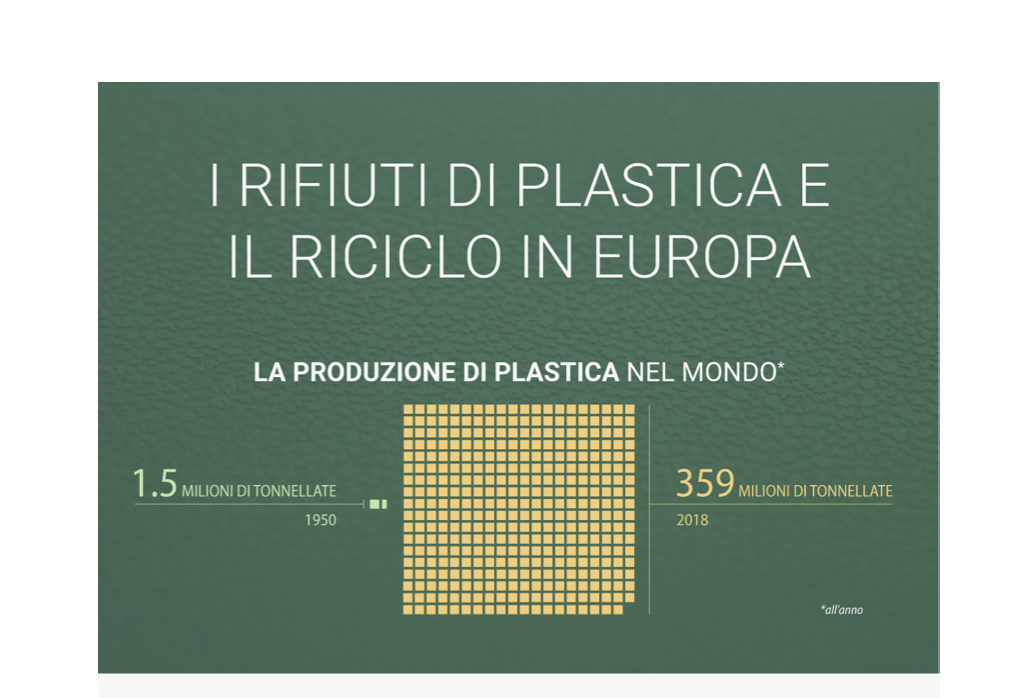 Titolo della presentazione
47
09/08/24
Diritto derivato e questione rifiuti: recupero, smaltimento, riciclo
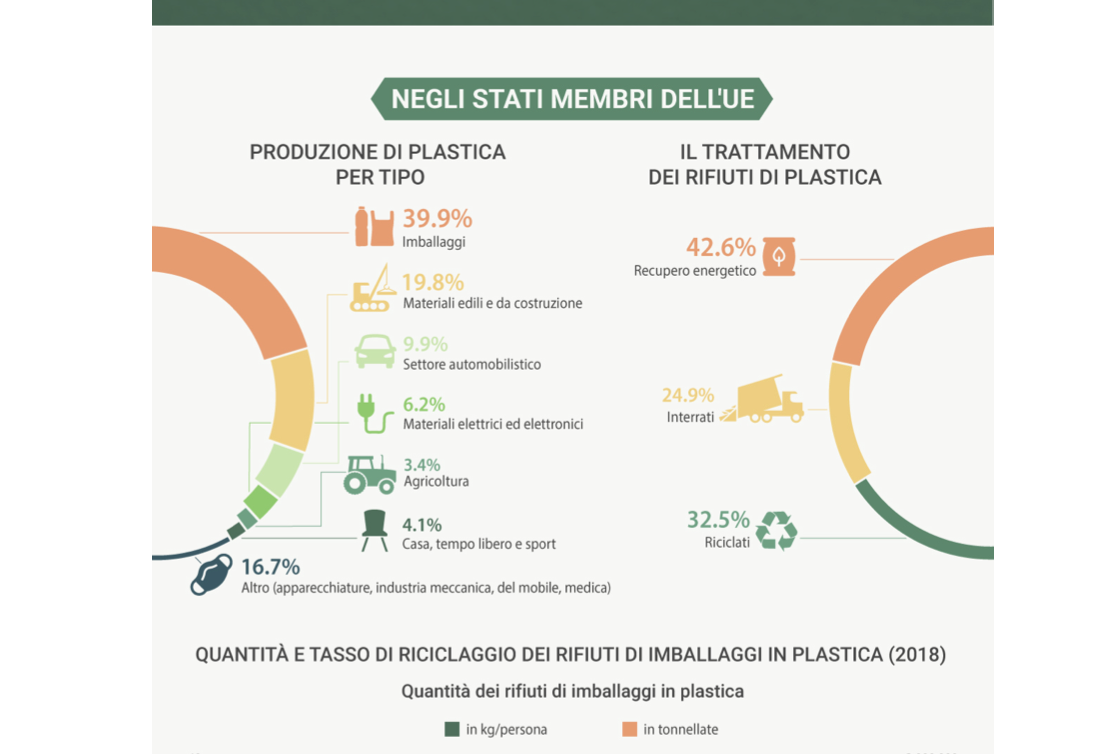 Titolo della presentazione
48
09/08/24
Diritto derivato e questione rifiuti: recupero, smaltimento, riciclo
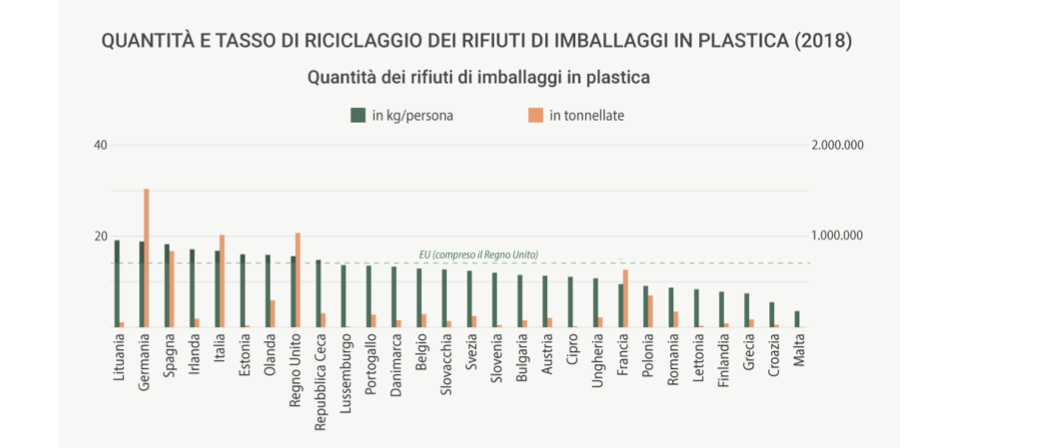 Titolo della presentazione
49
09/08/24
Diritto derivato e questione rifiuti: recupero, smaltimento, riciclo
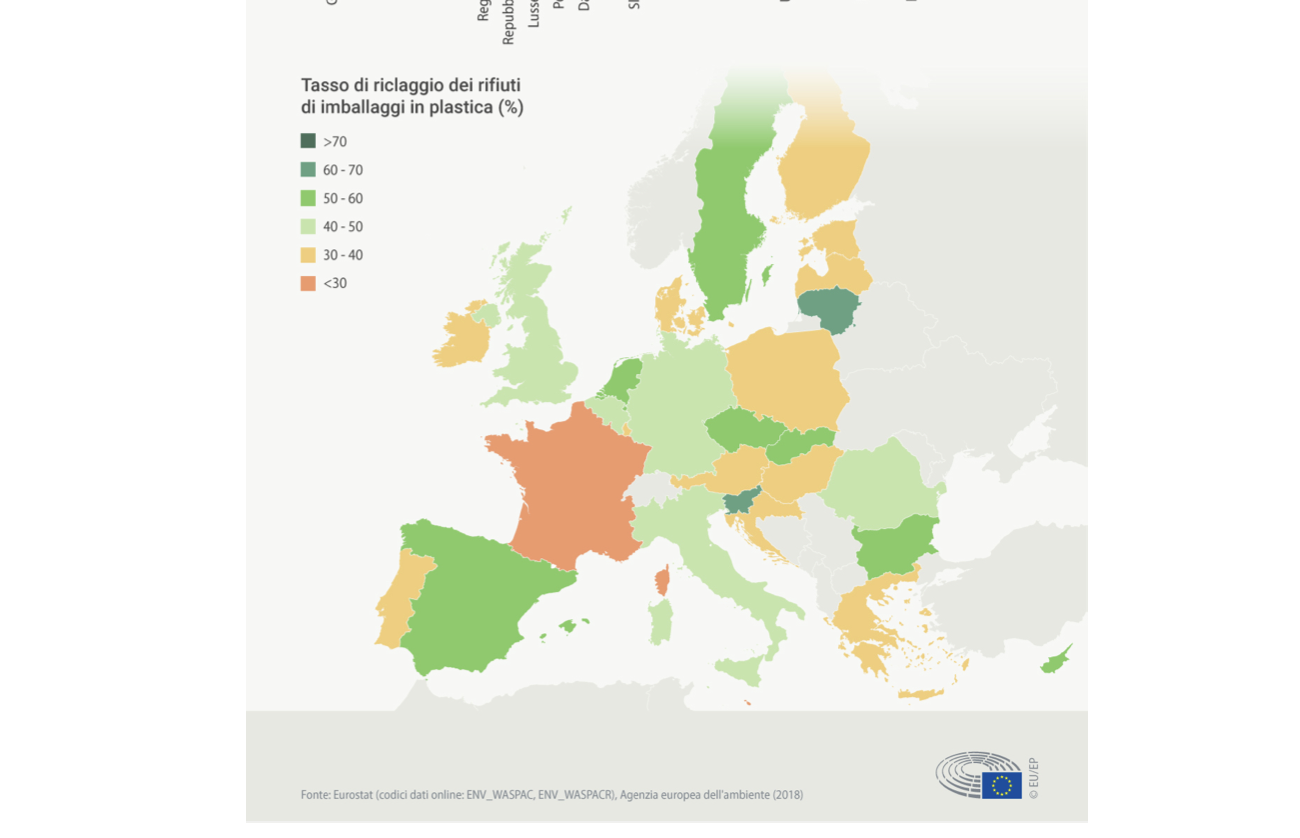 Titolo della presentazione
50
09/08/24
Diritto derivato e questione rifiuti: recupero, smaltimento, riciclo
I problemi del riciclaggio della plastica
Il problema maggiore che ostacola il riciclaggio della plastica riguarda la qualità e il prezzo dei prodotti riciclati, se paragonati con quelli dei prodotti nuovi di zecca. Le aziende che trasformano la plastica hanno bisogno di una grande quantità di plastica riciclata, la produzione deve rispondere a specifiche di controllo molto severe e il prezzo deve restare competitivo.
Dal momento che le plastiche sono facilmente adattabili ai singoli bisogni (funzionali o estetici) di ogni produttore, la diversità dei materiali di plastica grezzi complica ulteriormente i processi di riciclo, il che incide sul costo e sulla qualità del prodotto finale. Come conseguenza, la domanda di plastica riciclata sta crescendo rapidamente, sebbene nel 2018 ammontasse solo al 6% del totale in Europa.
Titolo della presentazione
51
09/08/24
Diritto derivato e questione rifiuti: recupero, smaltimento, riciclo
Le soluzioni UE per aumentare i tassi di riciclaggio
Nel giugno 2019, l'UE ha approvato nuove norme per affrontare la questione dell'inquinamento marino da plastica (Direttiva 2019/904) che include l'obiettivo del 25% per il contenuto riciclato nelle bottiglie di plastica entro il 2025 e del 30% entro il 2030.
La proposta prevede il divieto dell'UE sulla produzione delle 10 principali plastiche monouso trovate sulle spiagge europee dal 3 luglio 2021.
Nel novembre 2022, la Commissione ha proposto nuove regole a livello europeo sugli imballaggi. Queste comprendono una proposta per migliorare il design degli imballaggi, dotarli di etichettatura chiara e incentivare il riutilizzo e il riciclo. La proposta include anche una transizione verso plastiche a base biologica, biodegradabili e compostabili.
Titolo della presentazione
52
09/08/24
Diritto derivato e questione rifiuti: recupero, smaltimento, riciclo
Riutilizzo e riciclaggio:
Art. 11, par. 1, Direttiva 2008/98:
Gli Stati membri adottano le misure necessarie per promuovere il riutilizzo dei prodotti e le misure di preparazione per le attività di riutilizzo, in particolare favorendo la costituzione e il sostegno di reti di riutilizzo e di riparazione, l’uso di strumenti economici, di criteri in materia di appalti, di obiettivi quantitativi o di altre misure.
Gli Stati membri adottano misure intese a promuovere il riciclaggio di alta qualità e a tal fine istituiscono la raccolta differenziata dei rifiuti, ove essa sia fattibile sul piano tecnico, ambientale ed economico e al fine di soddisfare i necessari criteri qualitativi per i settori di riciclaggio pertinenti.
Titolo della presentazione
53
09/08/24
Gestione rifiuti
Protezione della salute umana e dell’ambiente (Art. 13):
Gli Stati membri prendono le misure necessarie per garantire che la gestione dei rifiuti sia effettuata senza danneggiare la salute umana, senza recare pregiudizio all’ambiente e, in particolare:
senza creare rischi per l’acqua, l’aria, il suolo, la flora o la fauna;
senza causare inconvenienti da rumori od odori e
senza danneggiare il paesaggio o i siti di particolare interesse.
Costi (Art. 14):
Secondo il principio «chi inquina paga», i costi della gestione dei rifiuti sono sostenuti dal produttore iniziale o dai detentori del momento o dai detentori precedenti dei rifiuti.
Gli Stati membri possono decidere che i costi della gestione dei rifiuti siano sostenuti parzialmente o interamente dal produttore del prodotto causa dei rifiuti e che i distributori di tale prodotto possano contribuire alla copertura di tali costi.
Titolo della presentazione
54
09/08/24
Gestione rifiuti
Responsabilità della gestione dei rifiuti (Art. 15, par. 1):

Gli Stati membri adottano le misure necessarie per garantire che ogni produttore iniziale o altro detentore di rifiuti provveda personalmente al loro trattamento oppure li consegni ad un commerciante o ad un ente o a un’impresa che effettua le operazioni di trattamento dei rifiuti o ad un soggetto addetto alla raccolta dei rifiuti pubblico o privato
Titolo della presentazione
55
09/08/24
Gestione rifiuti
Responsabilità della gestione dei rifiuti (Art. 15, par. 3 e par. 4):

Gli Stati membri possono decidere, a norma dell’articolo 8, che la responsabilità di provvedere alla gestione dei rifiuti sia sostenuta parzialmente o interamente dal produttore del prodotto causa dei rifiuti e che i distributori di tale prodotto possano condividere tale responsabilità.
Gli Stati membri adottano le misure necessarie per garantire che, all’interno del loro territorio, gli enti o le imprese che provvedono alla raccolta o al trasporto di rifiuti a titolo professionale conferiscano i rifiuti raccolti e trasportati agli appositi impianti di trattamento nel rispetto delle disposizioni di cui all’articolo 13.
Titolo della presentazione
56
09/08/24
Gestione rifiuti
Gestione Rifiuti Pericolosi:
Controllo dei rifiuti pericolosi (Art. 17):
Gli Stati membri adottano le misure necessarie affinché la produzione, la raccolta, il trasporto, lo stoccaggio e il trattamento dei rifiuti pericolosi siano eseguiti in condizioni tali da garantire la protezione dell’ambiente e della salute umana, al fine di ottemperare le disposizioni di cui all’articolo 13, comprese misure volte a garantire la tracciabilità dalla produzione alla destinazione finale e il controllo dei rifiuti pericolosi al fine di soddisfare i requisiti di cui agli articoli 35 e 36.
Divieto di miscelazione dei rifiuti pericolosi (Art. 18)
Etichettatura dei rifiuti pericolosi (Art. 19)
Oli usati (Art. 21)
Titolo della presentazione
57
09/08/24
Gestione rifiuti
Rifiuti Organici (Art. 22)
Gli Stati membri adottano, se del caso e a norma degli articoli 4 e 13, misure volte a incoraggiare:
la raccolta separata dei rifiuti organici ai fini del compostaggio e dello smaltimento dei rifiuti organici;
il trattamento dei rifiuti organici in modo da realizzare un livello elevato di protezione ambientale;
l’utilizzo di materiali sicuri per l’ambiente ottenuti dai rifiuti organici.
La Commissione effettua una valutazione sulla gestione dei rifiuti organici in vista di presentare una proposta, se opportuno. 
La valutazione esamina l’opportunità di definire requisiti minimi per la gestione dei rifiuti organici e criteri di qualità per il composto e il digestato prodotto dai rifiuti organici, al fine di garantire un livello elevato di protezione per la salute umana e l’ambiente.
Titolo della presentazione
58
09/08/24
Operazioni di trattamento dei rifiuti (messa in discarica  e incenerimento)
Principi di autosufficienza e prossimità (Art. 16, par. 1): 
Gli Stati membri adottano, di concerto con altri Stati membri qualora ciò risulti necessario od opportuno, le misure appropriate per la creazione di una rete integrata e adeguata di impianti di smaltimento dei rifiuti e di impianti per il recupero dei rifiuti urbani non differenziati provenienti dalla raccolta domestica, inclusi i casi in cui detta raccolta comprenda tali rifiuti provenienti da altri produttori, tenendo conto delle migliori tecniche disponibili.
Gli Stati membri adottano, di concerto con altri Stati membri qualora ciò risulti necessario od opportuno, le misure appropriate per la creazione di una rete integrata e adeguata di impianti di smaltimento dei rifiuti e di impianti per il recupero dei rifiuti urbani non differenziati provenienti dalla raccolta domestica, inclusi i casi in cui detta raccolta comprenda tali rifiuti provenienti da altri produttori, tenendo conto delle migliori tecniche disponibili.
Titolo della presentazione
59
09/08/24
Operazioni di trattamento dei rifiuti (messa in discarica  e incenerimento)
Principi di autosufficienza e prossimità (Art. 16, par. 1): 

La rete è concepita in modo da consentire alla Comunità nel suo insieme di raggiungere l’autosufficienza nello smaltimento dei rifiuti nonché nel recupero dei rifiuti di cui al paragrafo 1 e da consentire agli Stati membri di mirare individualmente al conseguimento di tale obiettivo, tenendo conto del contesto geografico o della necessità di impianti specializzati per determinati tipi di rifiuti.
La rete permette lo smaltimento dei rifiuti o il recupero di quelli menzionati al paragrafo 1 in uno degli impianti appropriati più vicini, grazie all’utilizzazione dei metodi e delle tecnologie più idonei, al fine di garantire un elevato livello di protezione dell’ambiente e della salute pubblica.
I principi di prossimità e autosufficienza non significano che ciascuno Stato membro debba possedere l’intera gamma di impianti di recupero finale al suo interno.
Titolo della presentazione
60
09/08/24
Operazioni di trattamento dei rifiuti (messa in discarica  e incenerimento)
• Tra le operazioni di recupero è incluso l’incenerimento con recupero energetico.
• L’art. 23, n.4, della direttiva 2008/98 stabilisce che le autorizzazioni concernenti l’incenerimento e il coincenerimento con recupero di energia sono subordinate alla condizione che il recupero avvenga con un livello elevato efficienza energetica.
• Le autorizzazioni devono contenere vari elementi, tra cui l’indicazione della tipologia e quantità dei rifiuti che verranno trattati e i limiti massimi di emissione nell’aria e nell’acqua.
• Direttiva 2010/75/UE relativa alle emissioni industriali (prevenzione e riduzione integrate
dell’inquinamento), si applica, secondo quanto menzionato all’allegato I, tra l’altro, allo smaltimento o recupero dei rifiuti in impianti di incenerimento dei rifiuti o in impianti di coincenerimento dei rifiuti:
• a) per i rifiuti non pericolosi con una capacità superiore a 3 Mg all’ora;
• b) per i rifiuti pericolosi con una capacità superiore a 10 Mg al giorno.
Titolo della presentazione
61
09/08/24
Operazioni di trattamento dei rifiuti (messa in discarica  e incenerimento)
Rilevanza della distinzione:

impianto di incenerimento dei rifiuti è un impianto al trattamento termico dei rifiuti con o senza recupero del calore prodotto dalla combustione.
impianto di coincenerimento dei rifiuti è un impianto la cui funzione principale consiste nella produzione di energia o di prodotti materiali.
la distinzione è importante perché norme più rigorose si applicano a certe sostanze inquinanti emesse nel processo di coincenerimento.

Attualmente una formula l’allegato IV della direttiva 2008/98 contiene una formula in base alla quale un inceneritore che incenerisce rifiuti urbani può considerarsi un’installazione di recupero quando raggiunge un determinato valore di efficienza energetica (Efficienza energetica = (Ep– (Ef + Ei))/(0,97 × (Ew + Ef))
Titolo della presentazione
62
09/08/24
Operazioni di trattamento dei rifiuti (messa in discarica  e incenerimento)
Smaltimento in discarica:

Direttiva 1999/31/CE sulle discariche di rifiuti, come modificata dalla direttiva 2018/850/UE.
definizione discarica: 
un'area di smaltimento dei rifiuti in superficie o nel sottosuolo, inclusa un'area adibita in modo permanente (cioè per più di un anno) al deposito temporaneo di rifiuti, esclusi i depositi di rifiuti in attesa di recupero o trattamento per un periodo inferiore a tre anni, o i depositi di rifiuti in attesa di smaltimento per un periodo inferiore a un anno
Titolo della presentazione
63
09/08/24
Operazioni di trattamento dei rifiuti (messa in discarica  e incenerimento)
Smaltimento in discarica:

Direttiva 1999/31/CE sulle discariche di rifiuti, come modificata dalla direttiva 2018/850/UE.

Ambito di applicazione:

La direttiva si applica a tutte le discariche autorizzate o non autorizzate esistenti al momento della sua entrata in vigore.
Ai sensi dell’art. 14 le discariche esistenti che non erano conformi ai requisiti indicati nella direttiva dovevano essere adeguate al più tardi nel 2009, oppure chiuse.
Titolo della presentazione
64
09/08/24
Operazioni di trattamento dei rifiuti (messa in discarica  e incenerimento)
Smaltimento in discarica:

Direttiva 1999/31/CE sulle discariche di rifiuti, come modificata dalla direttiva 2018/850/UE.

Categorie di discariche:

Discariche per rifiuti inerti
Discariche per rifiuti non pericolosi
Discariche per rifiuti pericolosi
Titolo della presentazione
65
09/08/24
Operazioni di trattamento dei rifiuti (messa in discarica  e incenerimento)
Smaltimento in discarica: 

Divieti:

Divieto di smaltire, a partire dal 2030 in discarica tutti i rifiuti idonei al riciclaggio o al recupero di altro tipo, in particolare i rifiuti urbani, a eccezione dei rifiuti per i quali il collocamento in discarica produca il miglior risultato ambientale.
Obiettivo della direttiva quadro rifiuti di ridurre entro il 2035 al 10% il totale in peso dei rifiuti urbani prodotti, la quantità di rifiuti urbani collocati in discarica.
Ci sono rifiuti che per le loro caratteristiche chimico–fisiche (liquidi, corrosivi, infiammabili) non possono essere ammessi in discarica.
Divieto di mescolare i rifiuti al fine di renderli conformi alle norme di ammissibilità
Titolo della presentazione
66
09/08/24
Operazioni di trattamento dei rifiuti (messa in discarica  e incenerimento)
Smaltimento in discarica: 

Requisiti:

La direttiva stabilisce una serie di requisiti per la concessione dell’autorizzazione.
Misure di controllo nella fase operativa e post operativa (concernenti il controllo delle acque, del percolato, dei gas, processi di stabilizzazione).
Stabilisce criteri di ammissione dei rifiuti in discarica.
Tutti i rifiuti da allocare in discarica devono essere sottoposti a pretrattamento ad eccezione dei rifiuti inerti.
Costituiscono pretrattamento processi di varia natura che modificano le caratteristiche dei rifiuti allo scopo di ridurne il volume o la natura pericolosa e di facilitarne il trasporto o favorirne il recupero.
Titolo della presentazione
67
09/08/24
Spedizioni dei rifiuti
Esportazione dei rifiuti verso Stati Terzi

Obblighi internazionali:
Convenzione di Basilea, stipulata nel 1989, sul controllo dei movimenti oltre frontiera di
rifiuti pericolosi e sulla loro eliminazione –Riguarda solo i rifiuti pericolosi da eliminare
Decisioni OCSE

Diritto dell’Unione europea
Regolamento n. 1013/2006 – Riguarda tutti i rifiuti indipendentemente dalla loro pericolosità
Due distinzioni sono importanti: se i rifiuti sono pericolosi o non pericolosi e se sono destinati a
recupero o smaltimento.
Titolo della presentazione
68
09/08/24
Spedizioni dei rifiuti
Esportazione dei rifiuti verso Stati Terzi

Le esportazioni di rifiuti non pericolosi per operazioni di recupero sono soggette alla procedura descritta all’articolo 37 del Regolamento n. 1013/2006 
Le esportazioni di rifiuti pericolosi per operazioni di smaltimento sono vietate ad eccezione di quelle verso Stati EFTA, che sono parti della Convezione di Basilea.
Le esportazioni di rifiuti pericolosi per operazioni di recupero sono vietate ad eccezione di quelle verso Stati industrializzati.
Titolo della presentazione
69
09/08/24
Spedizioni dei rifiuti
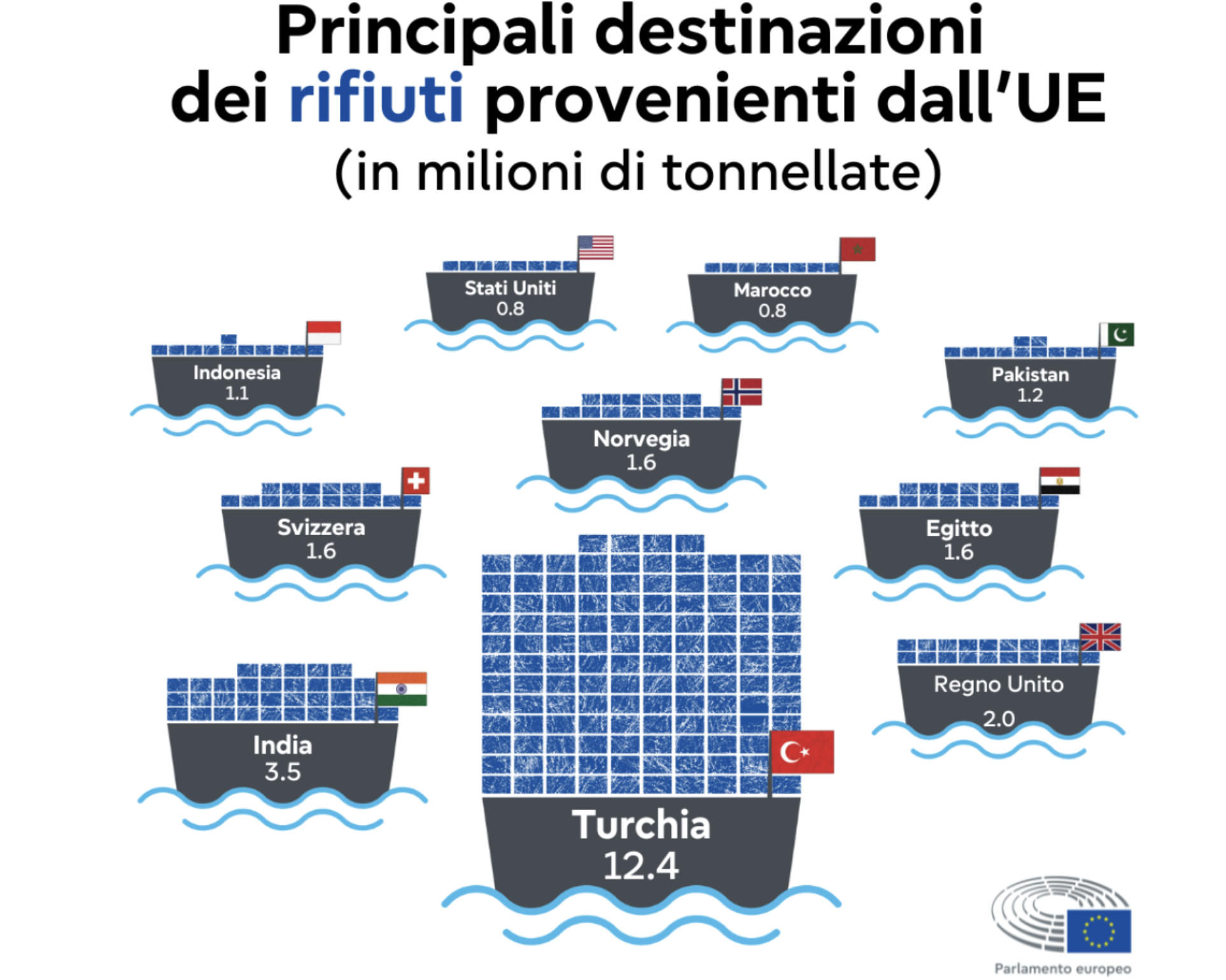 Titolo della presentazione
70
09/08/24
Spedizioni dei rifiuti
Importazione dei rifiuti da  Stati Terzi

Le importazioni di rifiuti per operazioni di smaltimento sono vietate, ad eccezione di importazioni da Stati membri della Convenzione di Basilea o da Stato che hanno concluso accordi di importazione con l’UE o con singoli Stati membri.
Le importazioni di rifiuti per operazioni di recupero sono vietate. Possono essere consentite da Stati terzi che applicano le decisioni OCSE o da Stati che hanno concluso specifici accordi di importazione.
Titolo della presentazione
71
09/08/24
Spedizioni dei rifiuti
• Spedizioni di rifiuti all’interno dell’UE

Rifiuti non pericolosi destinati ad operazioni di recupero possono circolare liberamente all’interno dell’UE (art. 12 del regolamento).
Rifiuti non pericolosi destinati ad operazioni di smaltimento sono soggetti ai principi di prossimità e di autosufficienza (art. 11 del regolamento).La direttiva 2008/98 estende tali disciplina anche ai rifiuti urbani destinati ad operazioni di recupero.
Ai sensi della stessa direttiva gli Stati membri possono opporsi sistematicamente alle esportazioni di rifiuti per operazioni di smaltimento.
Titolo della presentazione
72
09/08/24
Lezione 3
Settimana 9
Introduzione
Introduzione
Basi giuridiche: 
Art. 4, par. 2, let. g) TFUE
Competenza concorrente UE/Stati membri
Titolo VI TFUE: dall’art. 92 all’art. 100 TFUE

Obiettivo:
Istituzione di un mercato comune dei trasporti, che consentisse la libera prestazione dei servizi e l'apertura dei mercati dei trasporti. 

Mobilità sostenibile: 
Transizione climatica e settore dei trasporti nell’UE
3 fasi per raggiungere per rendere sostenibile la mobilità nell’UE
Mobilità sostenibile UE
Fase 1: Emersione del problema della mobilità sostenibile legato al Mercato unico

La direttiva 92/106/CEE del Consiglio ("direttiva sui trasporti combinati") del dicembre 1992:

OB1: Norme comuni per il trasporto combinato di merci tra Stati membri. 

OB2: Promuovere il trasporto intermodale di merci e passare a modi di trasporto a basse emissioni (ferrovia, trasporto marittimo di corto raggio e vie navigabili interne anziché trasporto su strada) con l'obiettivo di ridurre le esternalità negative e le emissioni di carbonio.
Mobilità sostenibile UE
Fase 2: Completamento mercato unico e settore trasporti

2011: 
Libro bianco 
Creazione di uno spazio unico europeo dei trasporti eliminando tutti gli ostacoli residui tra modi e tra sistemi nazionali, facilitando il processo di integrazione e sostenendo l'emergere di nuovi operatori multinazionali e multimodali
2016: 
Strategia europea per una mobilità a basse emissioni (COM(2016)0501)
Mobilità sostenibile UE
Fase 3: mobilità sostenibile e tutela dell’ambiente (Green Deal e trasporti)

2020: 
Strategia per una mobilità sostenibile e intelligente, corredata di un piano d'azione composto da 82 iniziative destinate a orientare i lavori per il periodo fino al 2024 (COM(2020)0789). 

2021: 
Commissione ha presentato una serie di proposte legislative e revisioni nel settore della decarbonizzazione dei trasporti in linea con l'obiettivo del Green Deal di conseguire la neutralità climatica entro il 2050.
Mobilità sostenibile UE
Fase 3: Obiettivi

Promuovere il mercato unico e aumentare la connettività tra le regioni europee;
Decarbonizzazione del settore.
Conformemente all'accordo di Parigi, i paesi dell'UE sono impegnati a rendere l'UE climaticamente neutra entro il 2050. 
Entro il 2030 l'UE ridurrà le sue emissioni nette di gas a effetto serra in tutti i settori dell'economia di almeno il 55% rispetto ai livelli del 1990 e continuerà a ridurre progressivamente le emissioni entro il 2050.
Il settore dei trasporti deve subire una trasformazione che richiederà una riduzione del 90% delle emissioni di gas a effetto serra (rispetto ai livelli del 1990) entro il 2050.
Mobilità sostenibile UE
Fase 3: attivismo normativo
2021, Commissione ha presentato una serie di proposte legislative:
Direttiva (UE) 2023/959: revisione del sistema di scambio di quote di emissione;

Regolamento (UE) 2023/1804: revisione del regolamento sull'infrastruttura per i combustibili alternativi;

Regolamento (CE) n. 2023/851: revisione dei livelli di prestazione in materia di emissioni di CO2, che prevede limiti di emissione più severi e l'eliminazione graduale delle autovetture con motore a combustione interna (ICE) entro il 2035, aprendo la strada ai veicoli elettrici a batteria.
Mobilità sostenibile UE
Fase 3: attivismo normativo
Nel dicembre 2021 la Commissione ha presentato un secondo pacchetto di proposte a sostegno di una transizione verso trasporti più puliti, ecologici e intelligenti, in linea con gli obiettivi del Green Deal europeo.
Revisione del regolamento sugli orientamenti TEN-T del 2013:
Obiettivo della nuova normativa è costruire una rete dei trasporti affidabile, continua e di alta qualità che garantisca una connettività sostenibile in tutta Europa senza interruzioni fisiche, strozzature e collegamenti mancanti. 
La rete sarà sviluppata o potenziata gradualmente e il nuovo regolamento fissa scadenze chiare per il suo completamento a 3 livelli:
rete centrale completata entro il 2030
rete centrale estesa di recente introduzione completata entro il 2040
rete globale completata entro il 2050
Mobilità sostenibile UE
Fase 3: attivismo normativo
Revisione del regolamento sugli orientamenti TEN-T del 2013:
Mobilità militare
I deputati del Parlamento europeo (Si v. Comunicato stampa PE del 24.4.2024, RIF.: 20240419IPR20574) hanno convinto i governi dell'UE a tenere conto delle esigenze militari (peso o dimensione del trasporto militare) nella costruzione o nell'ammodernamento di infrastrutture che si sovrappongono alle reti di trasporto militare, al fine di garantire il trasferimento senza soluzione di continuità di truppe e attrezzature. 
Entro un anno dall'entrata in vigore delle norme, la Commissione dovrà condurre uno studio sui movimenti su larga scala a breve termine in tutta l'UE, al fine di agevolare la pianificazione della mobilità militare.
Mobilità sostenibile UE
Fase 3: attivismo normativo
Direttiva UE 2023/2661: Revisione della direttiva sui sistemi di trasporto intelligenti (ITS) del 2010
I sistemi di trasporto intelligenti (ITS), come i pianificatori di viaggio, eCall e le automobili automatizzate, rivoluzionano il modo in cui le persone si spostano consentendo di risparmiare tempo, ridurre le emissioni e le congestioni e semplificare la pianificazione degli spostamenti. 
La direttiva ITS rivista, adottata dal Consiglio nell'ottobre 2023, intende accelerare la disponibilità e migliorare l'interoperabilità dei dati digitali che alimentano servizi quali i pianificatori di viaggio multimodali e i servizi di navigazione. 
Ciò consentirà ai veicoli e alle infrastrutture stradali di comunicare tra loro, ad esempio per segnalare eventi imprevisti, come gli ingorghi stradali.
Mobilità sostenibile UE
Fase 3: attivismo normativo
Direttiva UE 2023/2661: Revisione della direttiva sui sistemi di trasporto intelligenti (ITS) del 2010
I sistemi di trasporto intelligenti (ITS), come i pianificatori di viaggio, eCall e le automobili automatizzate, rivoluzionano il modo in cui le persone si spostano consentendo di risparmiare tempo, ridurre le emissioni e le congestioni e semplificare la pianificazione degli spostamenti. 
La direttiva ITS rivista, adottata dal Consiglio nell'ottobre 2023, intende accelerare la disponibilità e migliorare l'interoperabilità dei dati digitali che alimentano servizi quali i pianificatori di viaggio multimodali e i servizi di navigazione. 
Ciò consentirà ai veicoli e alle infrastrutture stradali di comunicare tra loro, ad esempio per segnalare eventi imprevisti, come gli ingorghi stradali.
Mobilità sostenibile UE
Fase 3: finanziamenti MFF 2021-2027
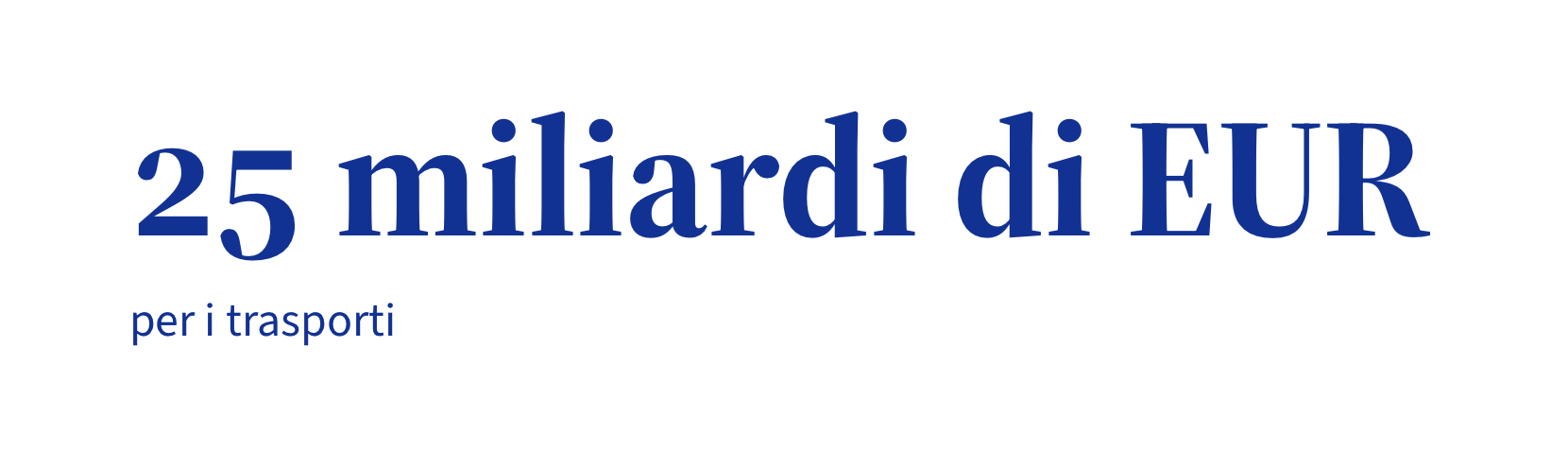 Rinnovabili e UE
Le fonti di energia rinnovabili, come l'energia eolica, l'energia solare e idroelettrica, l'energia oceanica e geotermica, la biomassa e i biocarburanti, costituiscono alternative più pulite ai combustibili fossili. 
Esse riducono l'inquinamento, ampliano le nostre opzioni energetiche e diminuiscono la nostra dipendenza dalla volatilità dei prezzi dei combustibili fossili. Nel 2022 le energie rinnovabili hanno rappresentato il 23 % del consumo di energia dell'Unione europea.
Nel 2023 i legislatori hanno portato dal 32 % al 42,5 % l'obiettivo dell'Unione relativo alla quota di energia da fonti rinnovabili nel consumo lordo di energia entro il 2030, con l'ambizione di raggiungere il 45 %.
Rinnovabili e UE
Base giuridica e obiettivi:
Articolo 194 del TFUE
Risultati conseguiti:
Green Deal europeo
Direttiva sulle energie rinnovabili
Meccanismo di finanziamento dell'energia rinnovabile
Reti transeuropee dell'energia
 Azioni future
Meccanismo di finanziamento dell'energia rinnovabile
Il regolamento (UE) 2020/1294 stabilisce un meccanismo di finanziamento dell'UE per aiutare i paesi a conseguire i rispettivi obiettivi individuali e collettivi in materia di energie rinnovabili. 
Il meccanismo mette in collegamento i paesi che contribuiscono al finanziamento dei progetti (paesi contributori) con i paesi che acconsentono alla costruzione di nuovi progetti sul loro territorio (paesi ospitanti). 
La Commissione definisce il quadro di attuazione e gli strumenti di finanziamento del meccanismo e stabilisce che, nell'ambito del meccanismo, possono essere finanziate azioni dai paesi dell'UE o attraverso fondi dell'UE e contributi del settore privato.
 L'energia generata attraverso tale meccanismo contribuisce agli obiettivi in materia di energie rinnovabili di tutti i paesi partecipanti.
Direttiva 2009/28/CE - Obiettivi 2020
• Adozione: 23 aprile 2009
• Obiettivi:
   - 20% del consumo finale lordo di energia da fonti rinnovabili
   - 10% nel settore trasporti
• Meccanismi:
   - Piani d'azione nazionali
   - Relazioni biennali
   - Regimi di sostegno, garanzie di origine
Revisione 2018 - Obiettivi 2030
• Data: 11 dicembre 2018
• Obiettivo UE: 32% del consumo finale lordo di energia da fonti rinnovabili
• Settore trasporti: 14% entro il 2030
• Piani nazionali integrati per energia e clima (PNEC)
Revisione 2023 - Obiettivi 2030
• Nuovo Obiettivo: 42,5% (potenzialmente 45%)
• Focus su:
   - Riduzione dipendenza combustibili fossili russi (REPowerEU)
   - Accelerazione processi autorizzativi
   - Aumento capacità solare e idrogeno rinnovabile
Obiettivi Settoriali Specifici 2030
• Settore industriale: 42% idrogeno rinnovabile (60% entro 2035)
• Settore edilizio: 49% energia rinnovabile
• Settore trasporti: 29% energia rinnovabile o riduzione 14,5% GHG
• Innovazione: 5% nuova capacità da tecnologie innovative